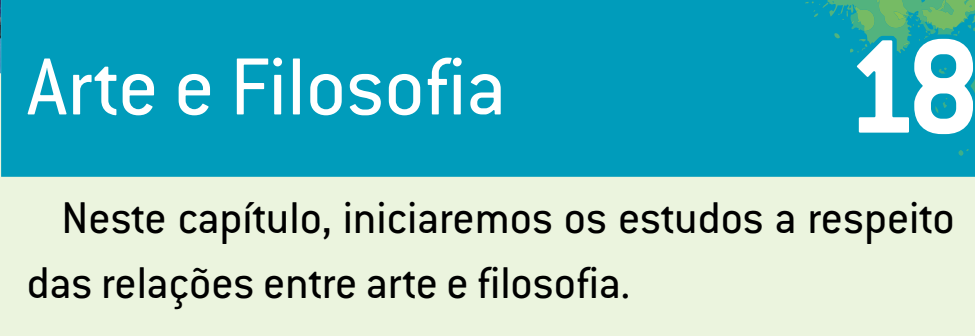 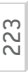 Estética: do grego – “AISTHESIS” – SENSAÇÃO

Aristóteles: Teoria, Práxis e Poiesis (beleza)

Sensações pelo mundo que demandam interpretação
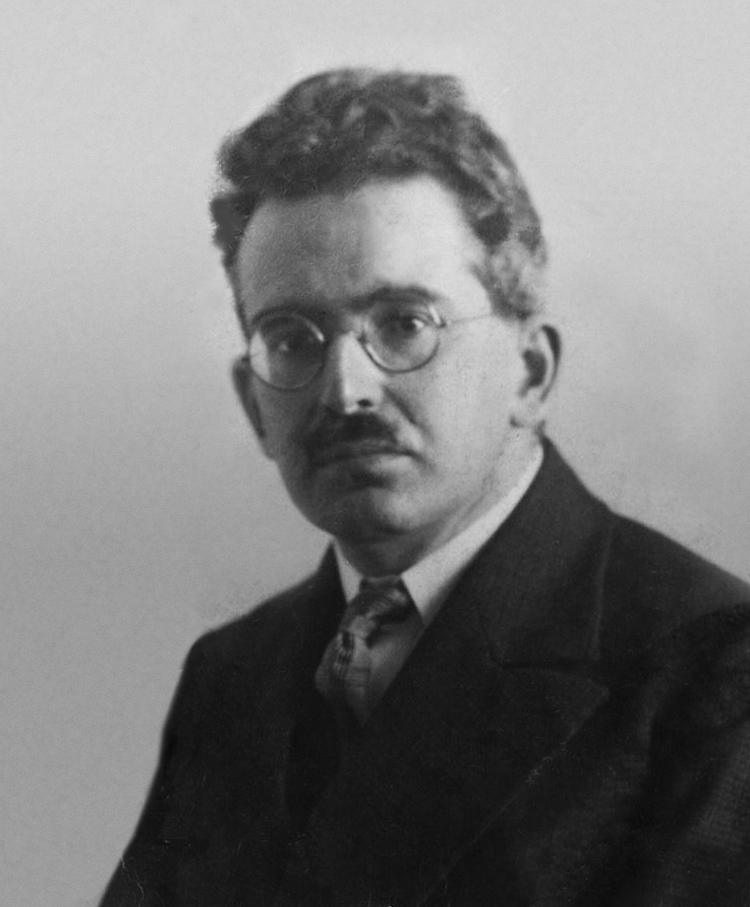 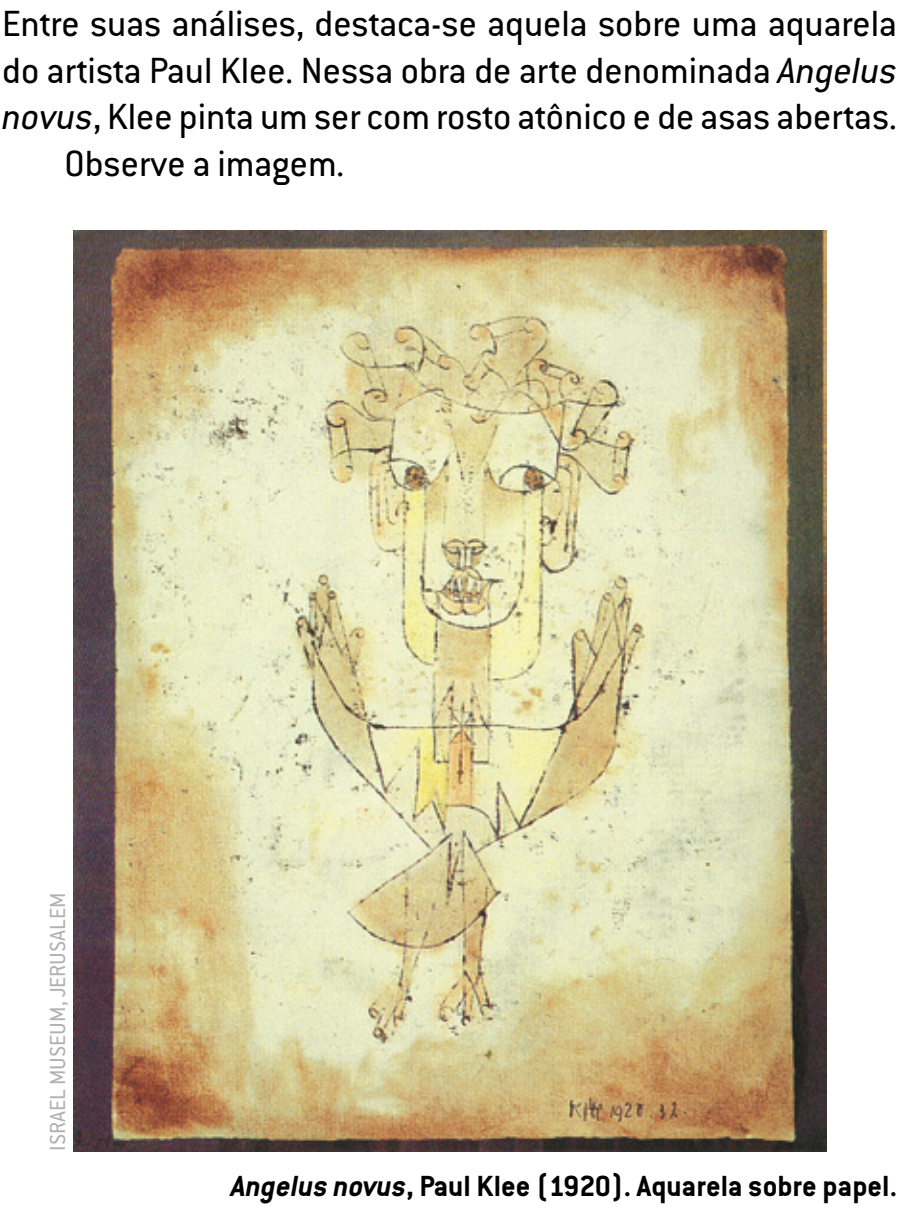 WALTER BENJAMIN   (1892-1940)
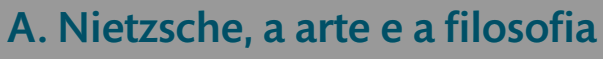 Não há verdade e nem real.

Crítica a metafísica

A arte está ligada à vida
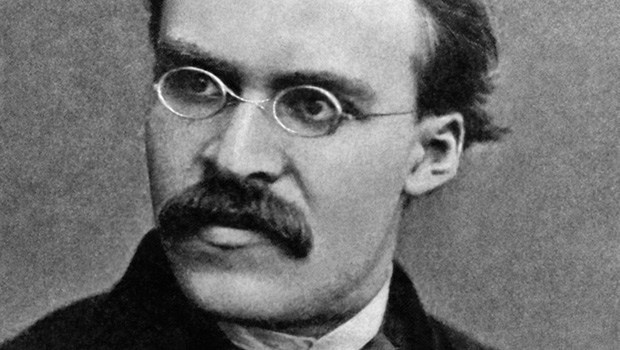 1844-1900
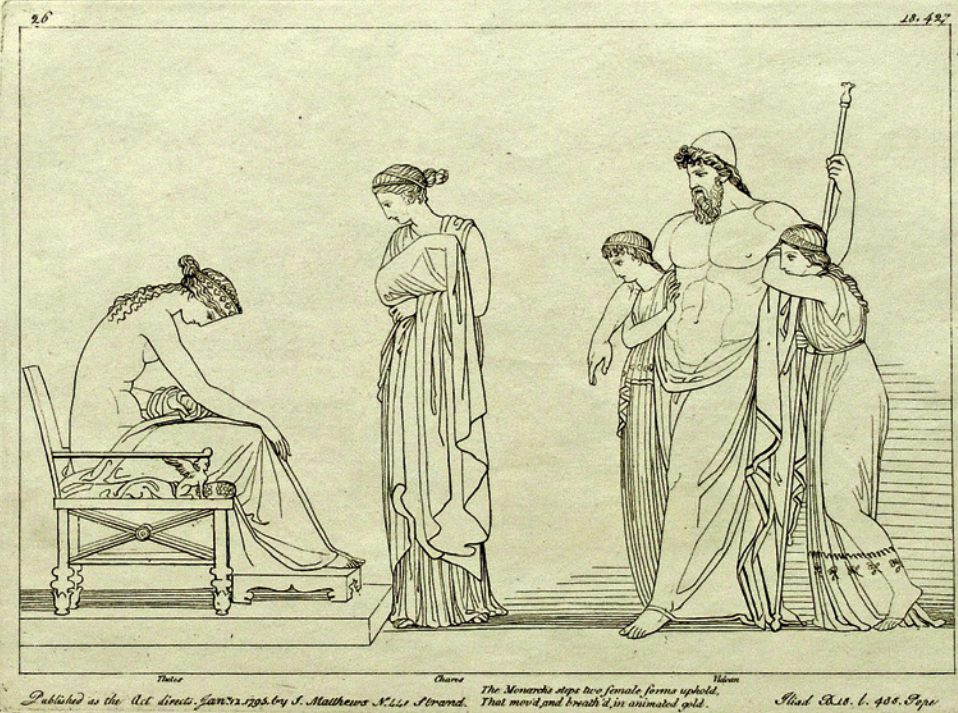 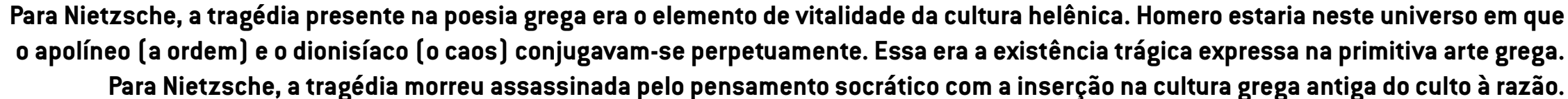 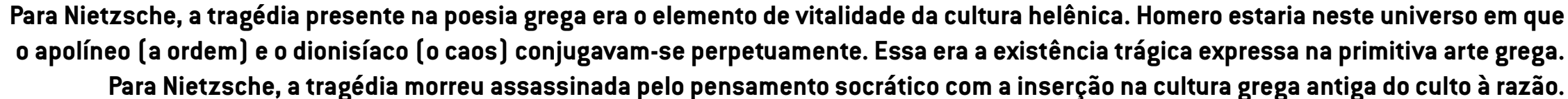 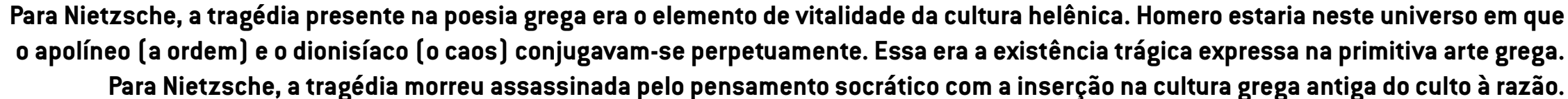 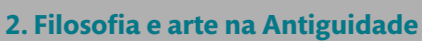 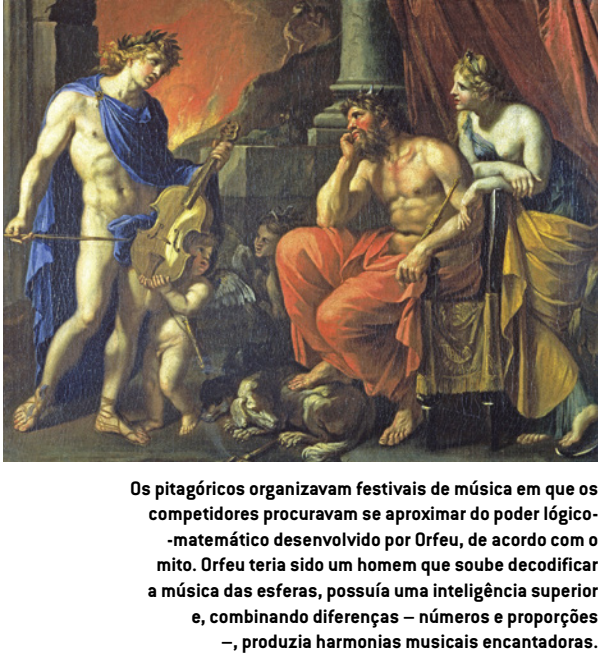 Noções matemáticas
Porporção e medida
Notação musical: cantos orfeônicos
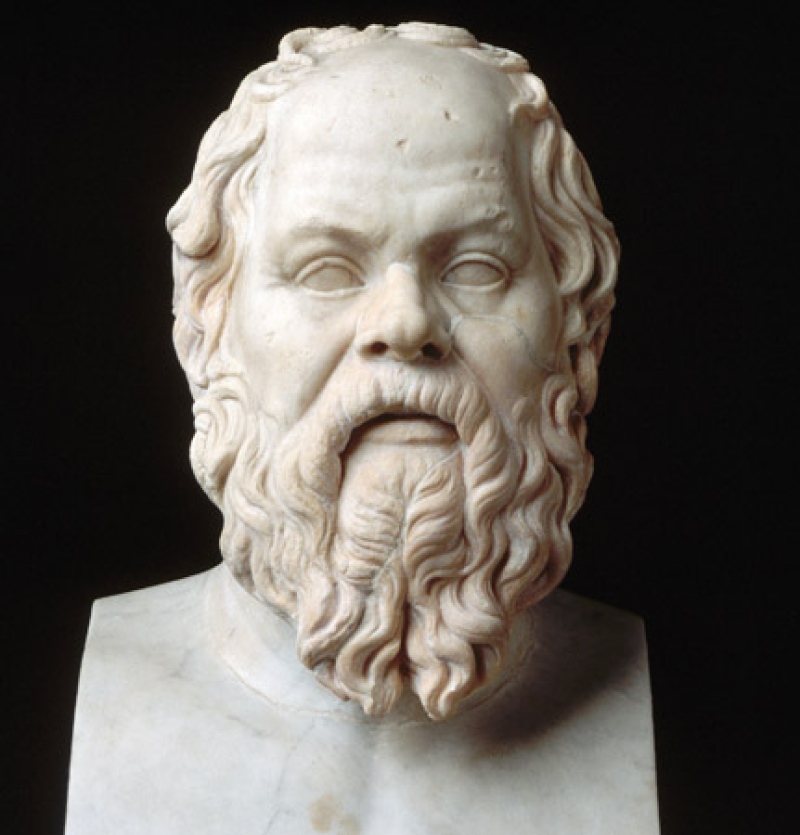 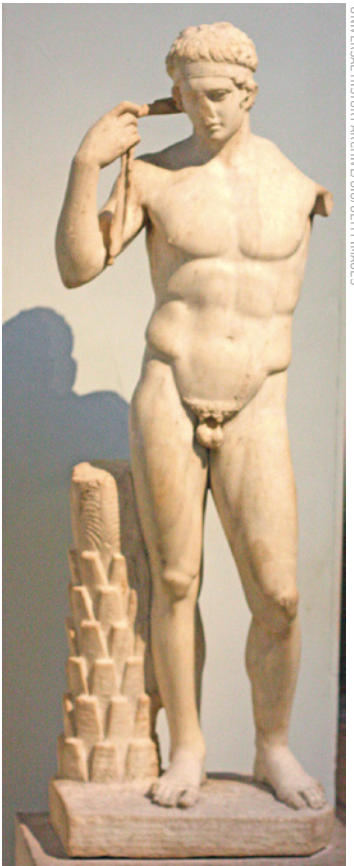 “A comédia torna-os propensos ao despudor, enquanto a tragédia, lhe incute as fraquezas do terror e da compaixão.”
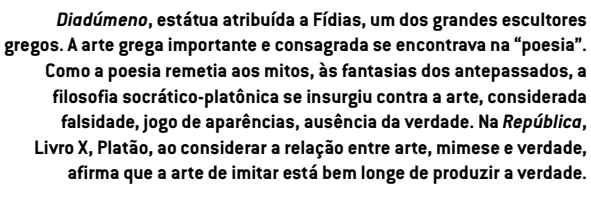 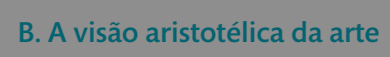 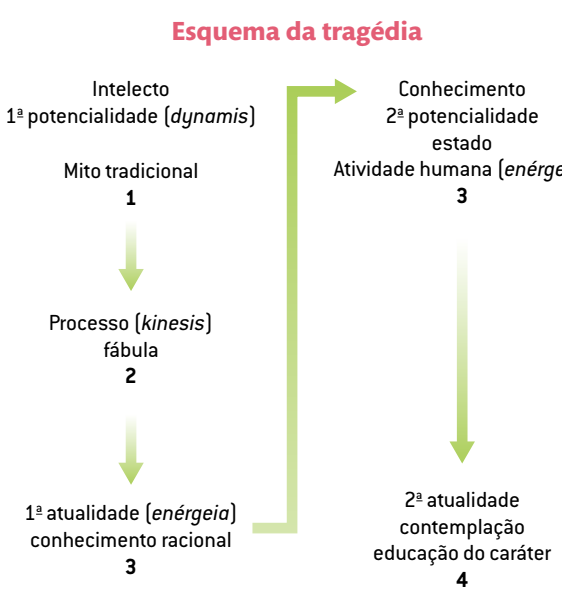 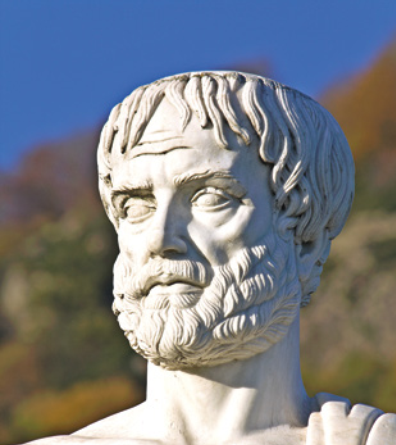 Escreveu A poética

Desafio de apresentar o caráter moral e político da poesia

Estética: Tinha função da sensação (patética) e da noiésis (inteligência)

A arte é verossímica à vida e não imitação

Katharsis
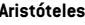 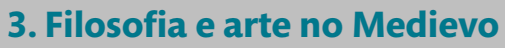 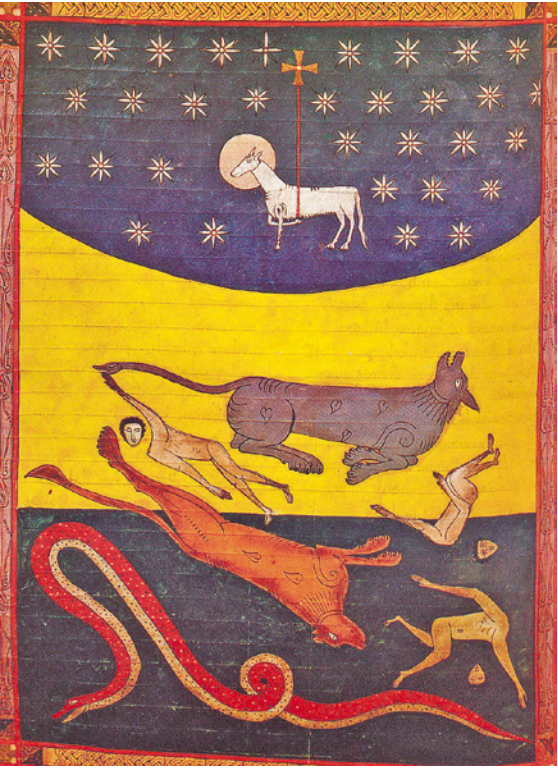 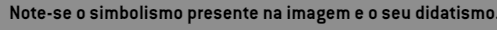 PLATONISMO

Ausência das emoções

No pictórico: não há preocupação de expor dor ou prazer
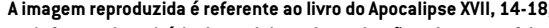 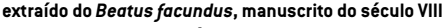 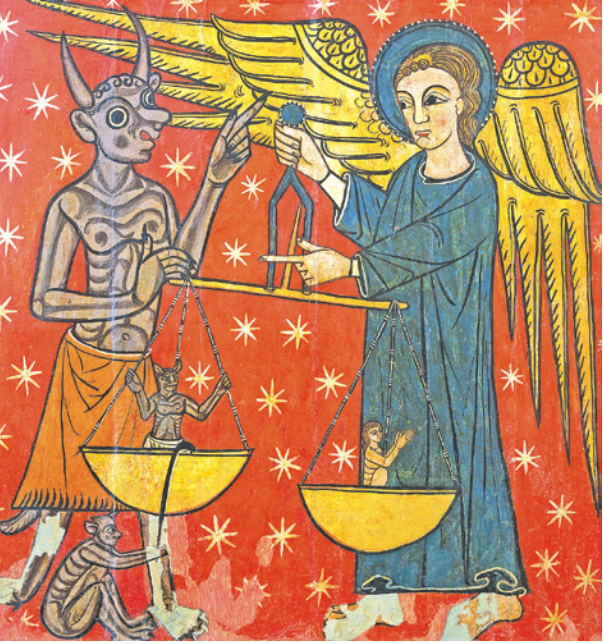 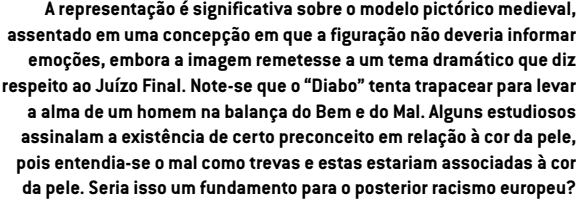 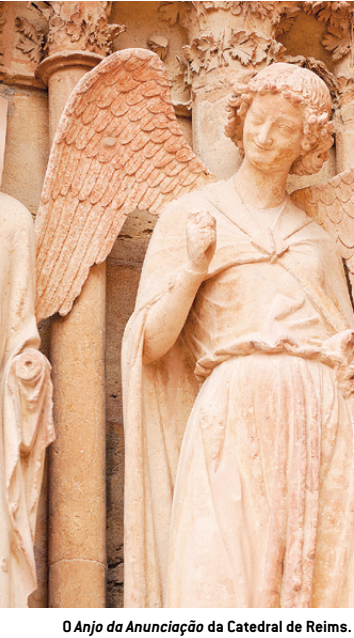 ARISTOTELISMO
QUESTIO DISPUTATA

SANTA IGNORÂNCIA

IMPORTÂNCIA À FORMA DA MATÉRIA: Esculturas e pinturas (baixa idade média)

UNIÃO DA MATERIA E FORMA
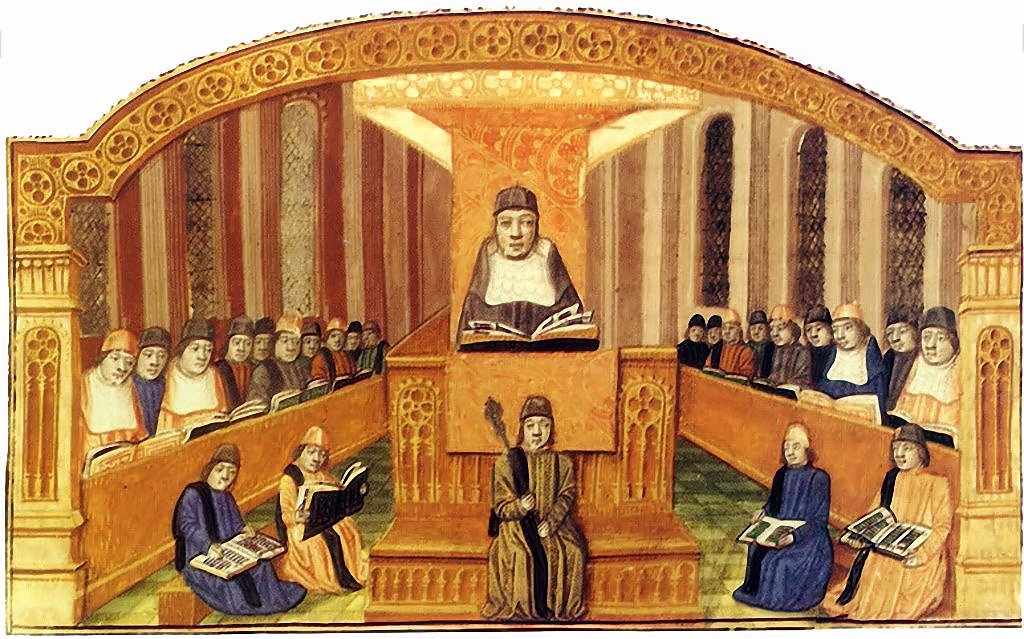 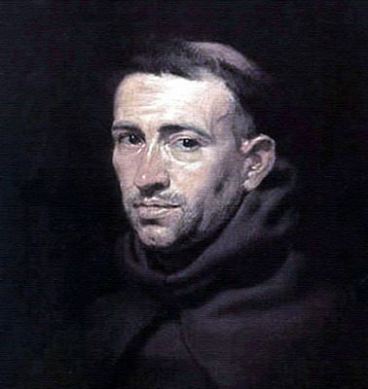 NOMINALISMO: Acreditava a razão não pode se conciliar com a fé. 

Não havia uma essência universal do homem, mas sim individual.

O que existiam eram nomes e não universais. 

A proposta ficou ligada aos sentimentos. De onde surge o gótico trdio.
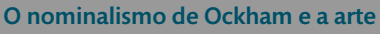 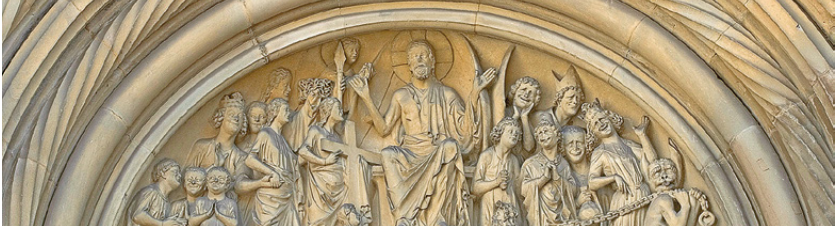 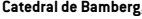